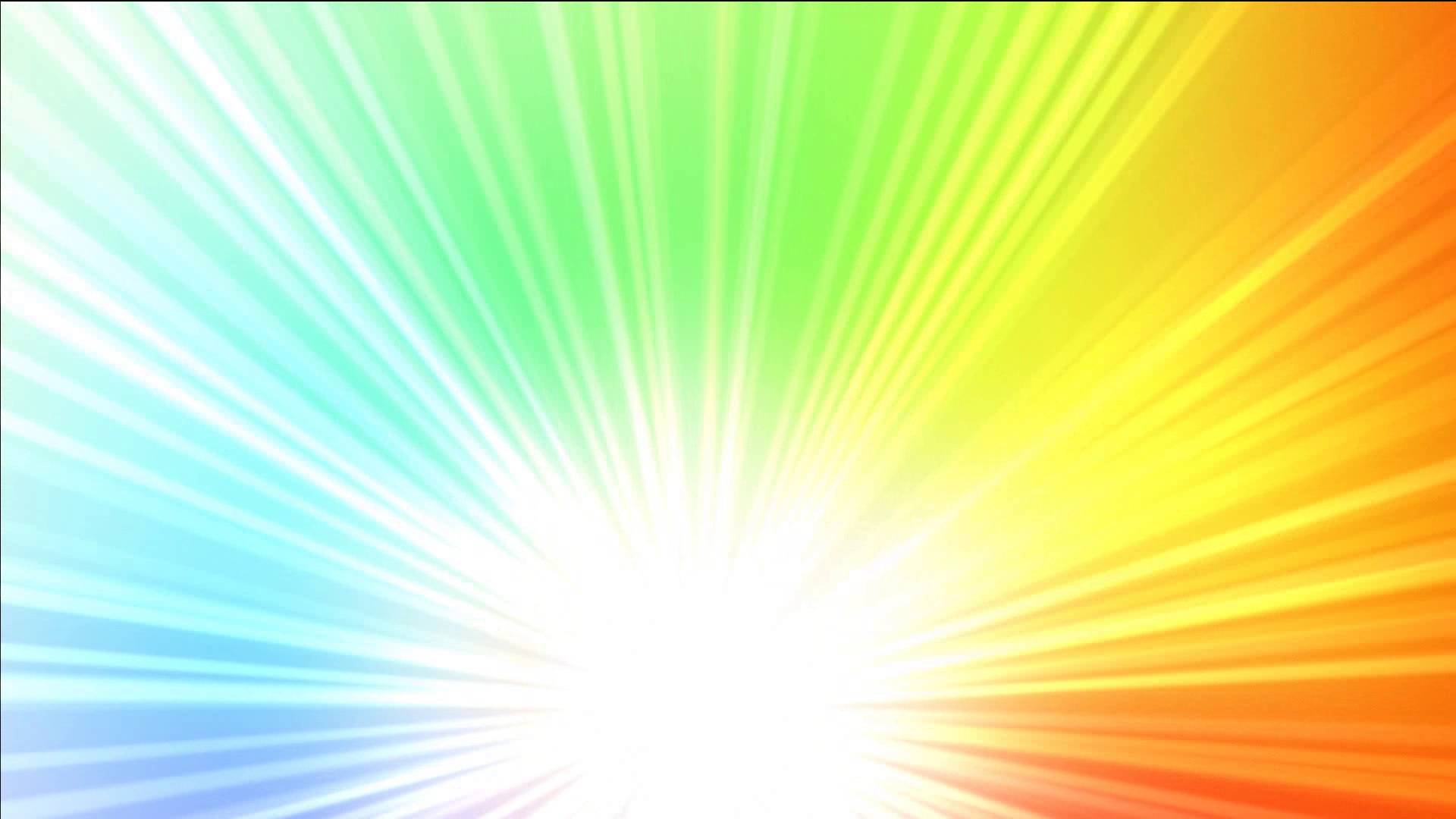 Муниципальное казённое дошкольное образовательное учреждение
 «Ординский детский сад № 1»





«бумагопластика.
Волшебные полоски».
   






Работу выполнила
 воспитатель Честикова С.Н.
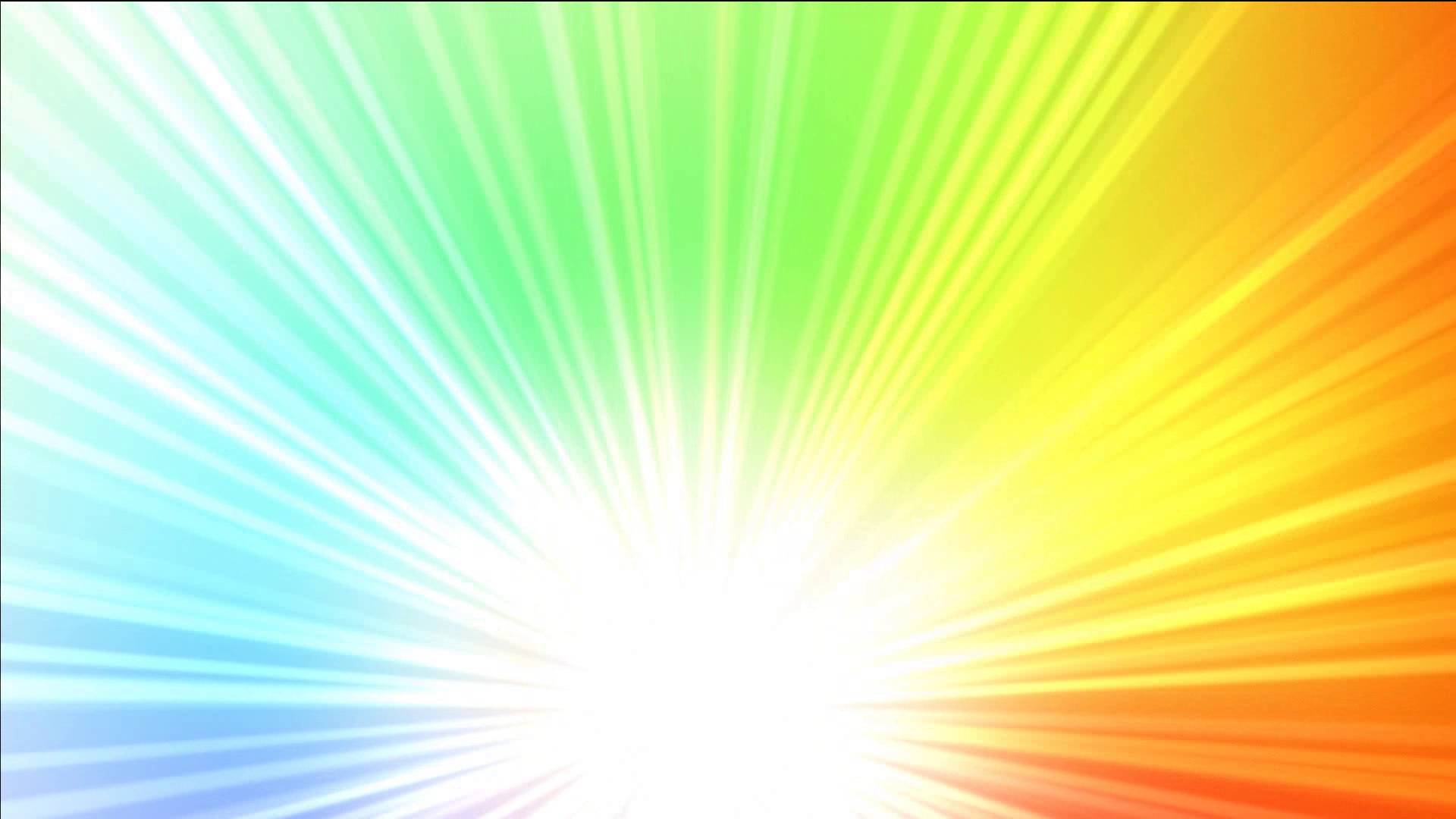 «Истоки способностей и дарования детей на кончиках их пальцев. От них, образно говоря, идут тончайшие ручейки, которые питают источник творческой мысли…
Чем больше мастерства в детской руке, тем умнее ребенок». 



 В.А. Сухомлинский
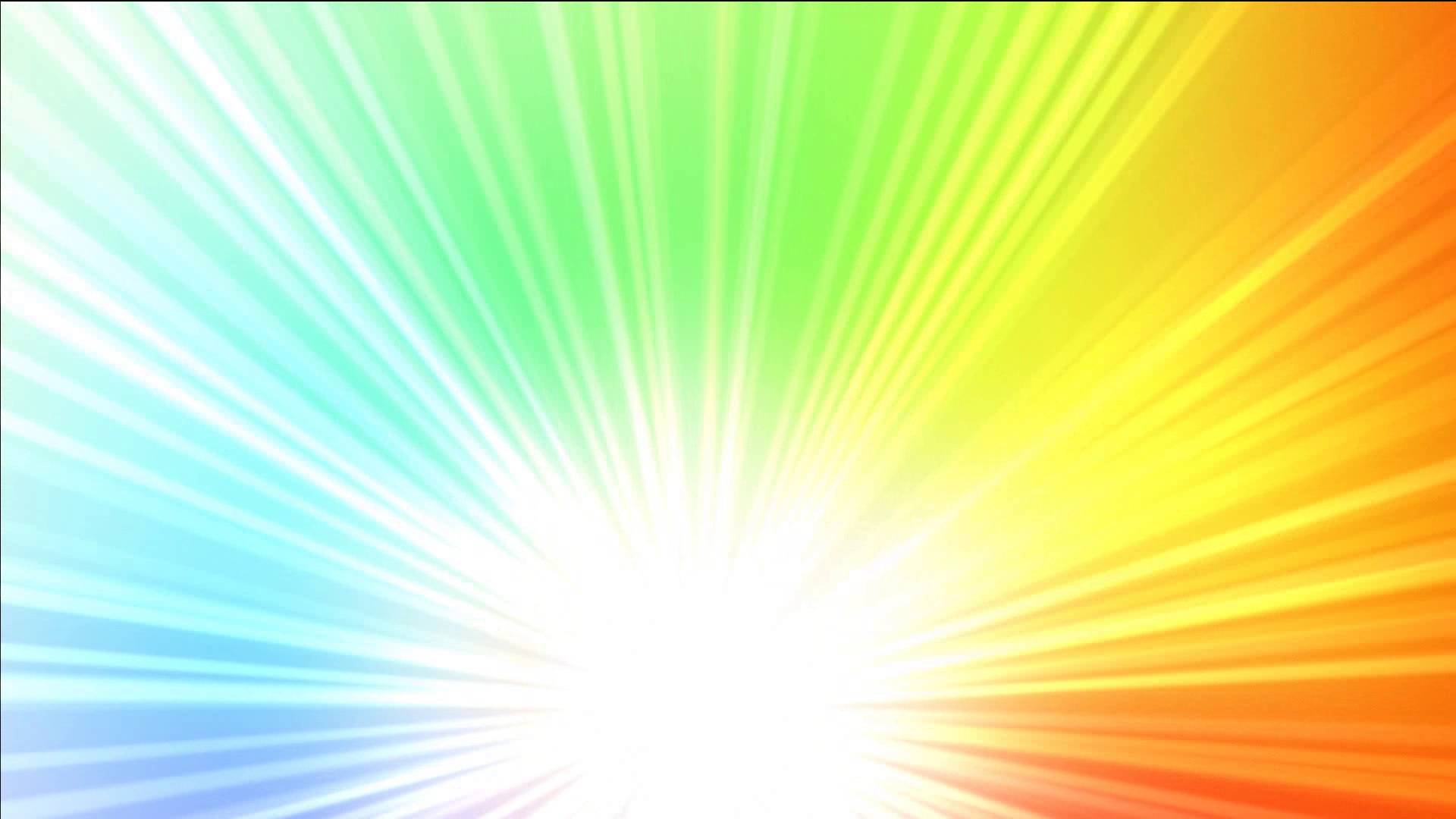 Совершенствование
 психических процессов

 -Внимание
-Восприятие
-Память
Речь
Мышление
Воображение
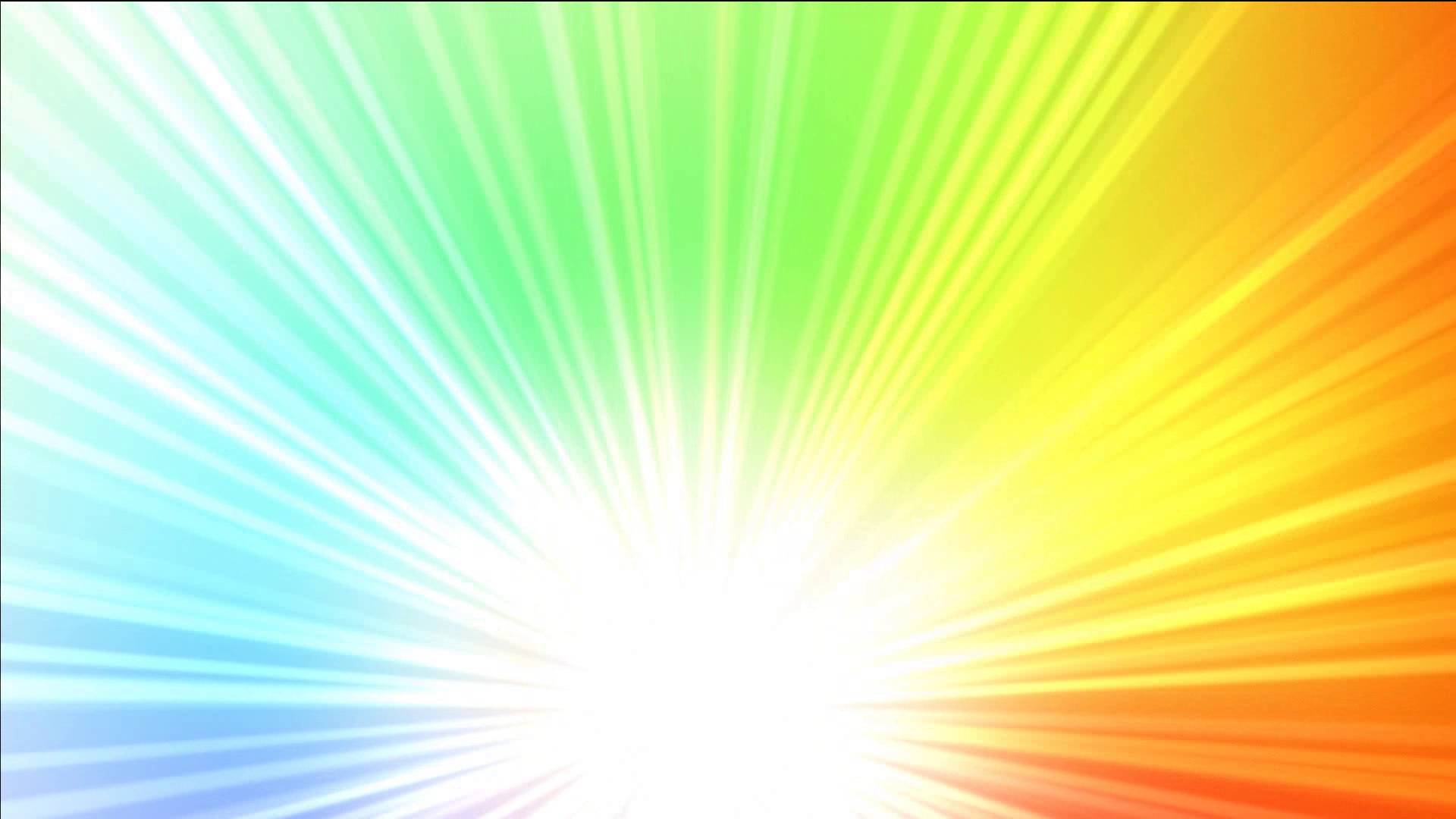 Развитие и проявление
 у детей способностей: 

-творческие, 
-конструктивные, 
-оформительские,
-организаторские.
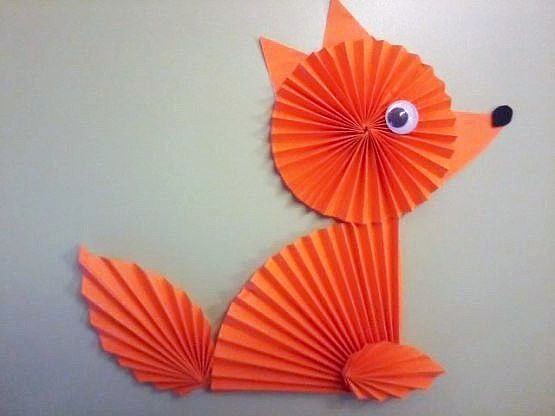 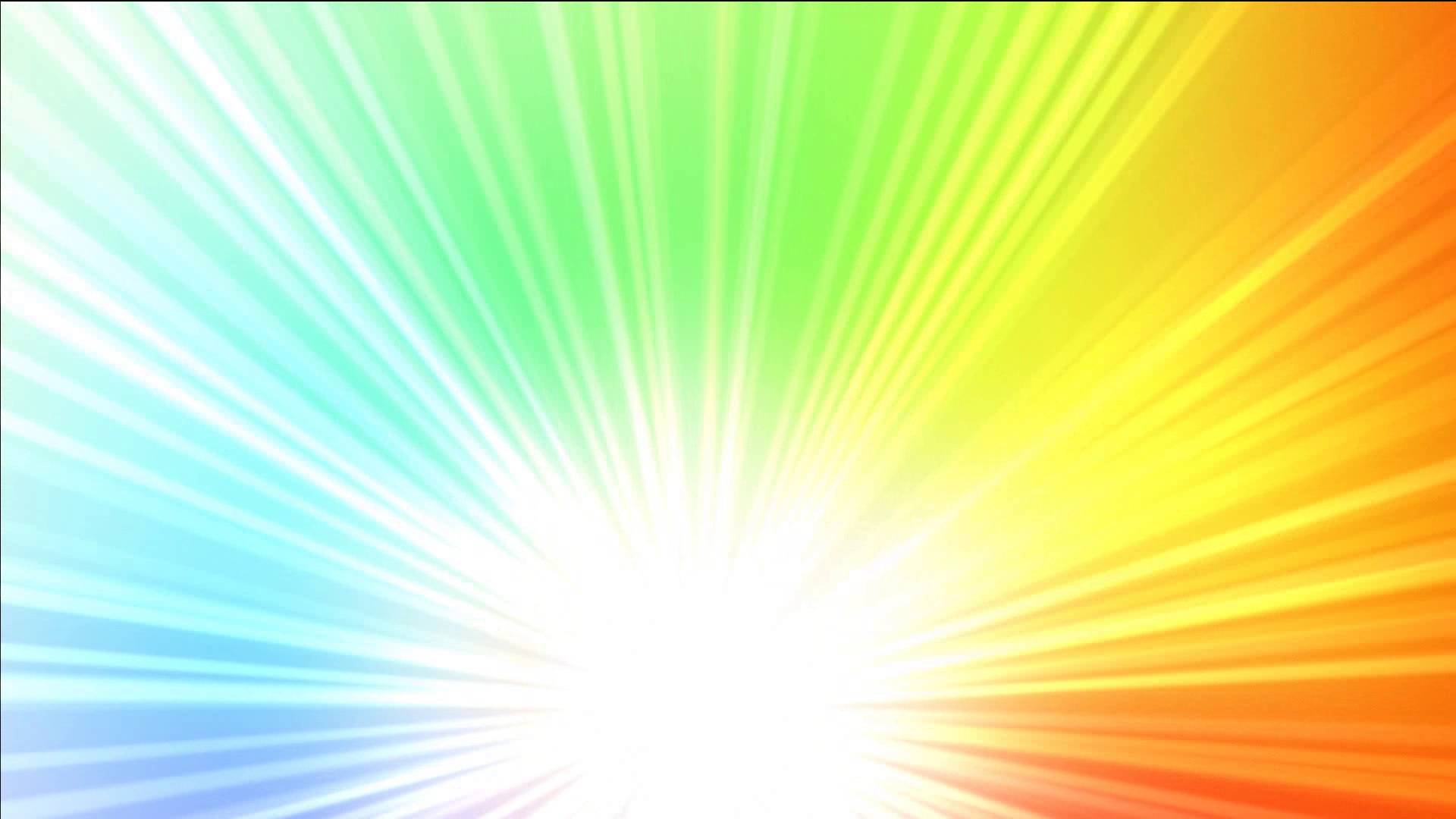 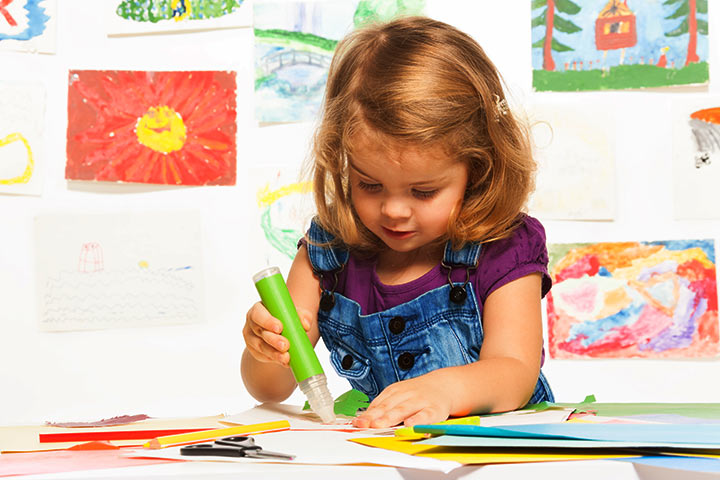 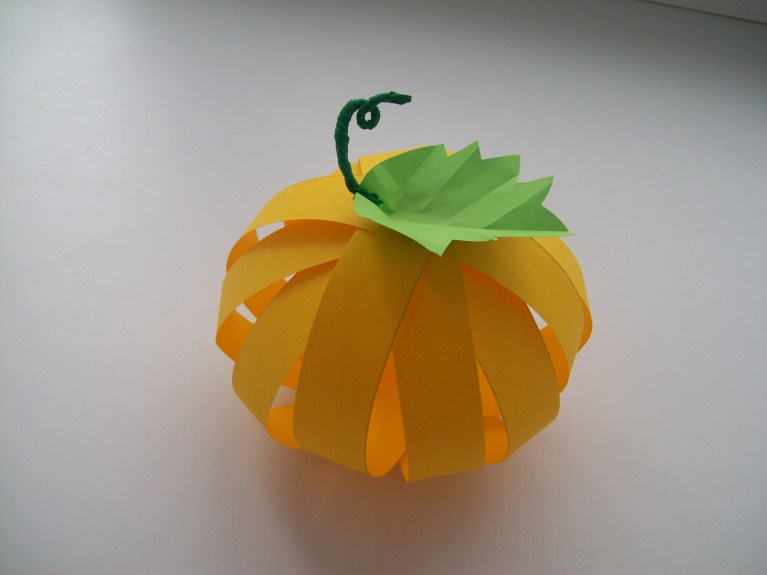 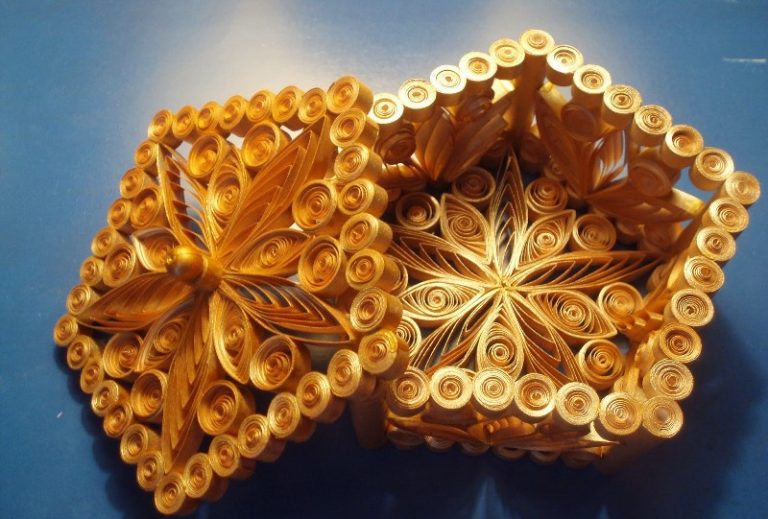 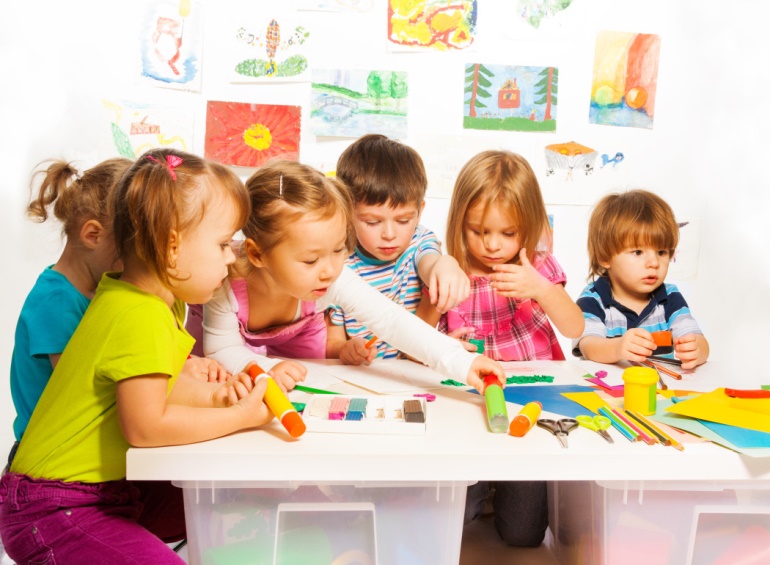 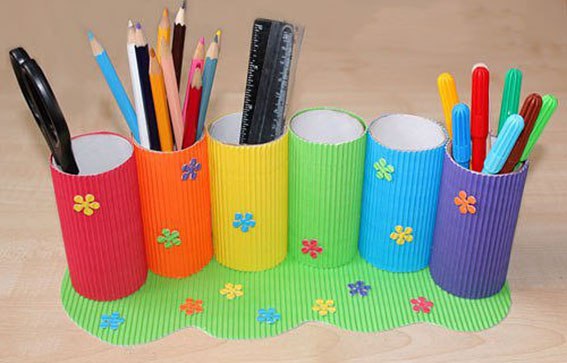 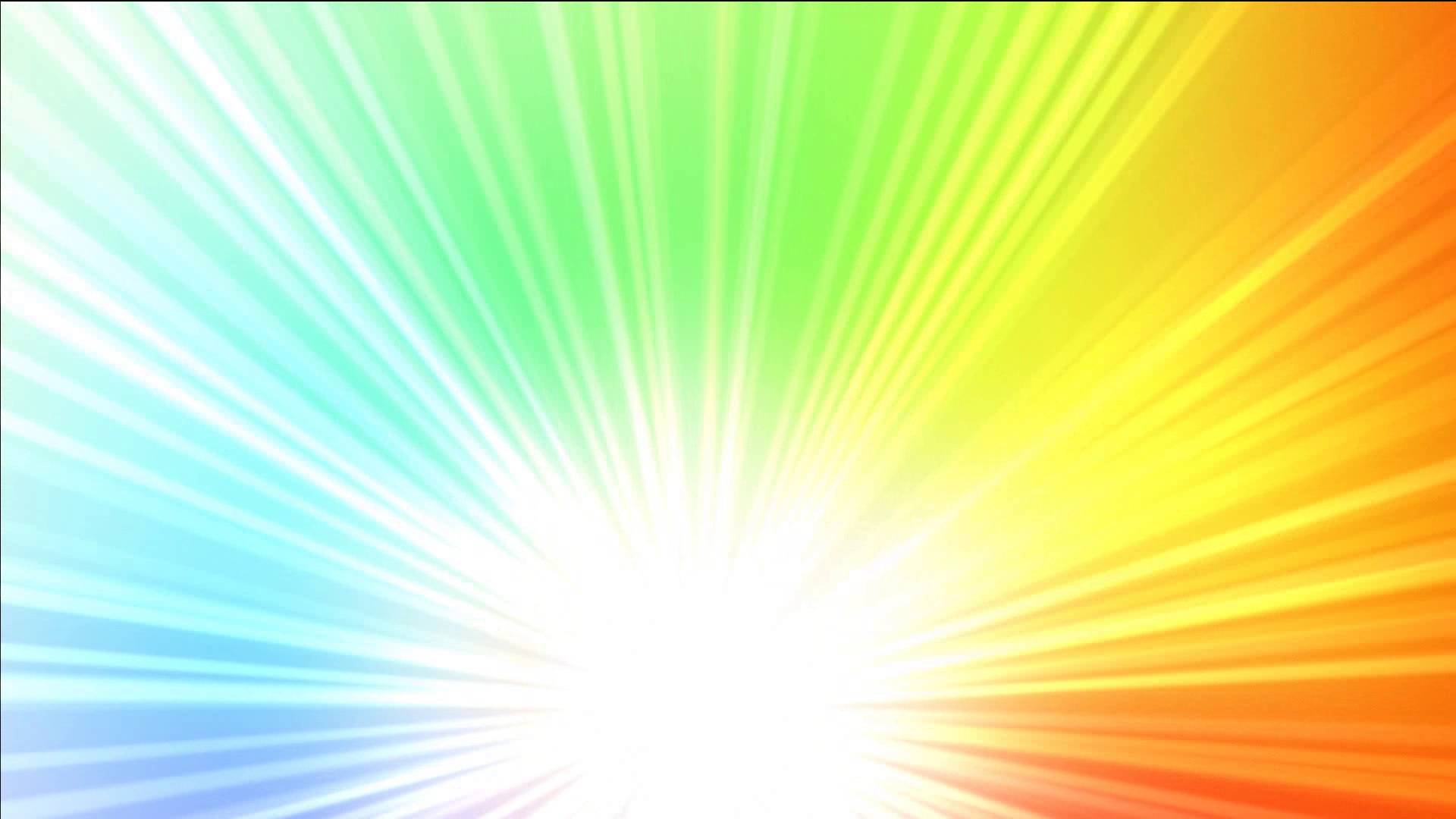 Занятия бумагопластикой в ДОУ формируют у детей 
нравственные качества:
коллективизм, 
умение сопереживать, 
готовность оказывать помощь, 
желание радовать окружающих результатами своего труда.
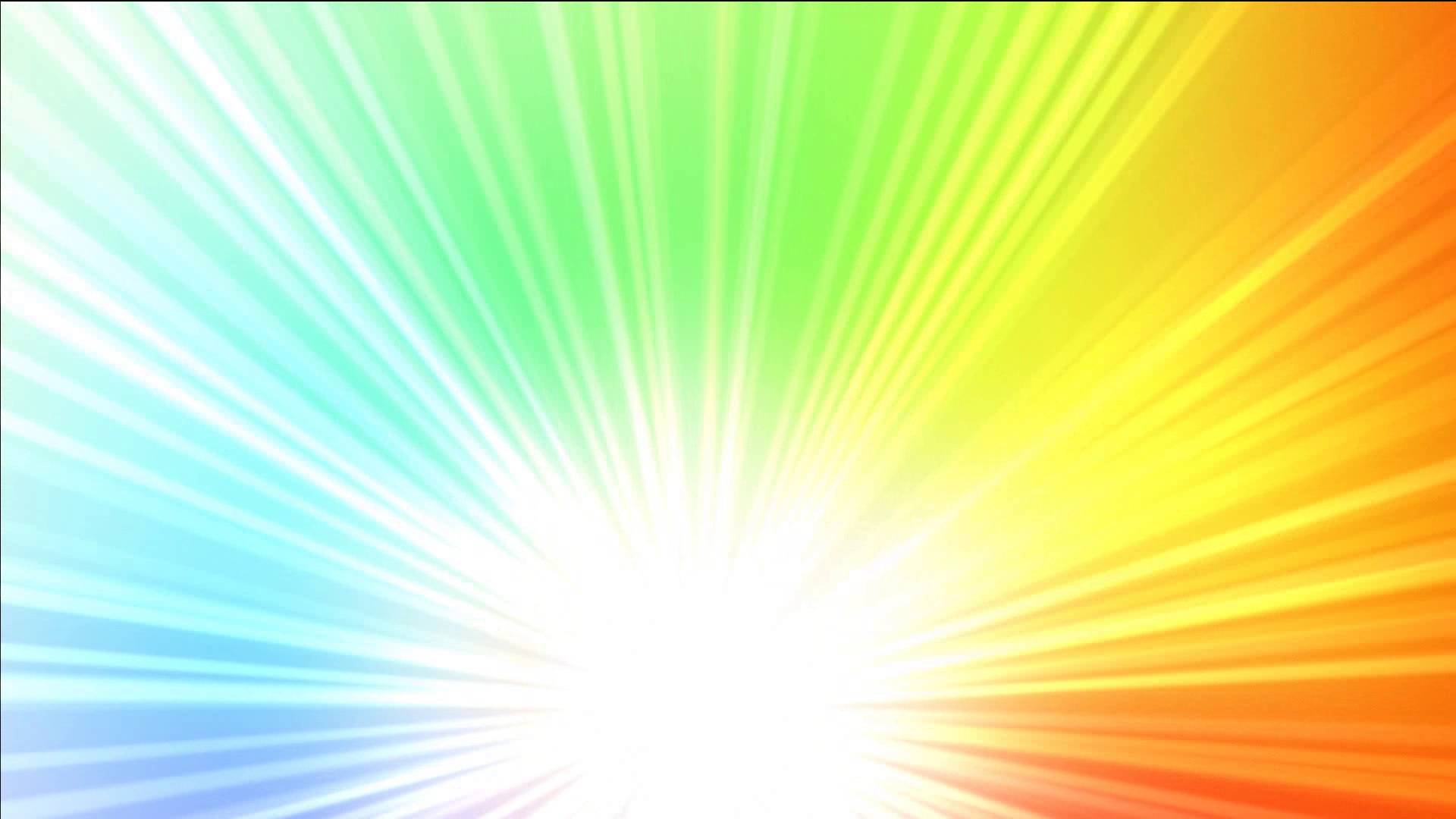 Ведущими мотивами вида деятельности является 

-стремление к творческой самореализации, 

-желание создавать новое, оригинальное.
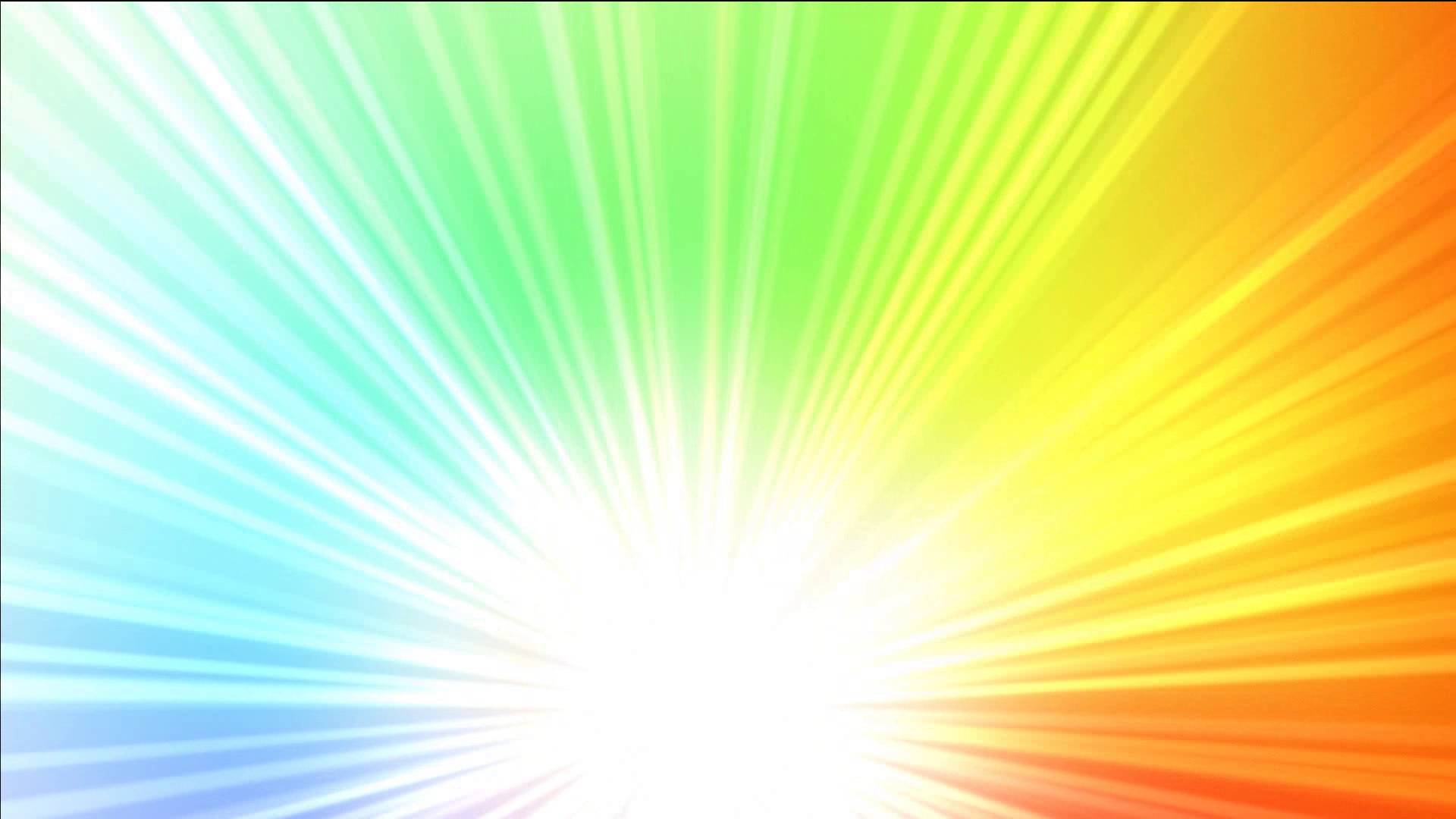 Виды бумагопластики
-декупаж
-аппликация (объемная и плоская)
-квилинг
-оригами
-папье-маше
-бумажное конструирование на основе коробочек, конусов, цилиндров; изготовление различных макетов)
-бумажная пластика (изготовление поделок на основе бумажных полосок)
-модульное оригами
-торцевание
-плетение и т.д.
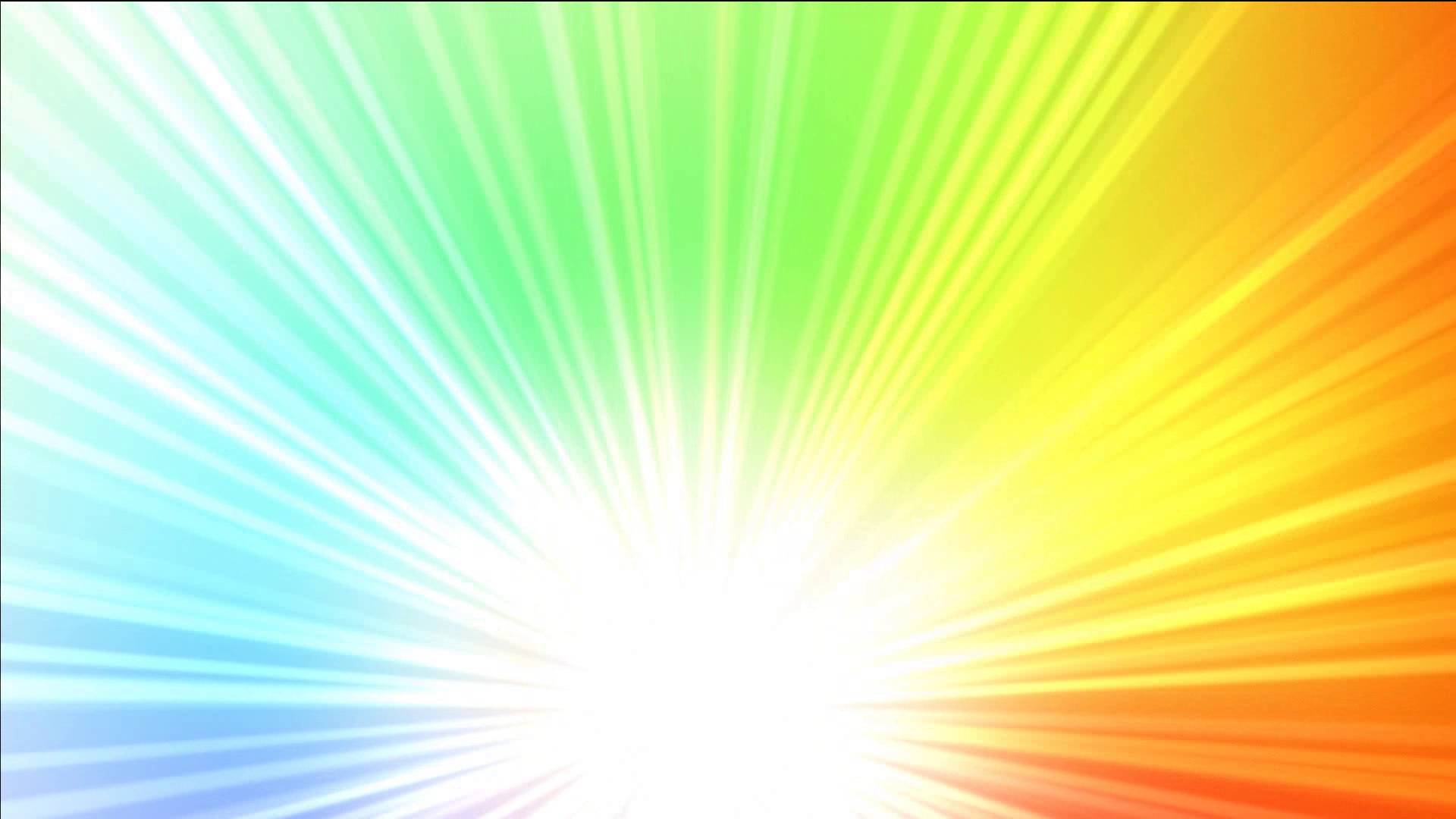 Материалы необходимые для работы с бумажными полосками
-Линейка
-карандаш
-цветная ксероксная бумага (картон) (для полосок шириной не меньше1 см) 
-ножницы
-клей
И ваша фантазия и желание творить чудеса
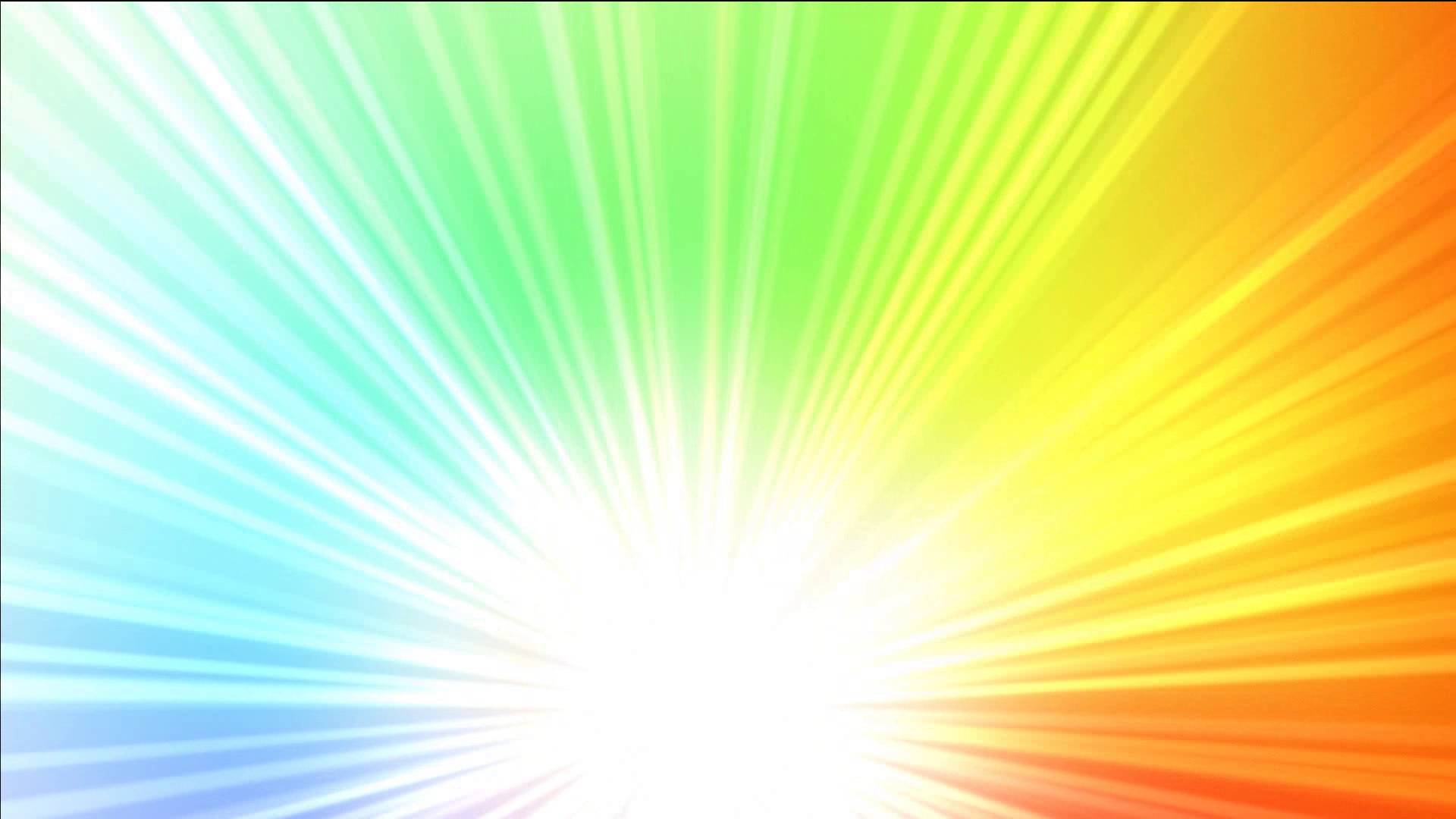 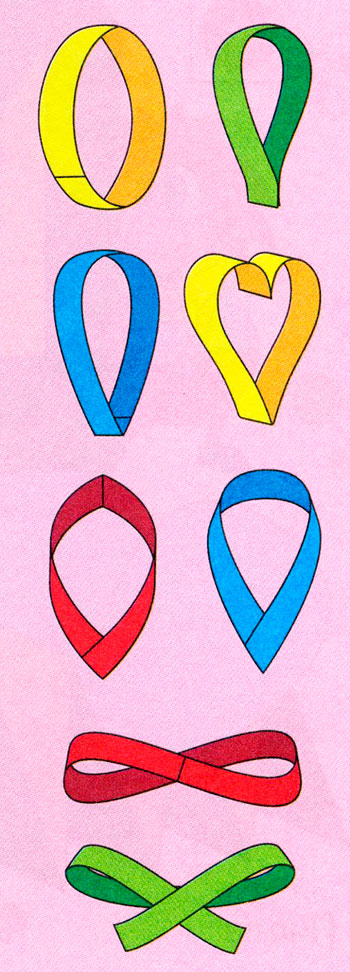 Способы
сворачивания и
 склеивания 
цветных
полос
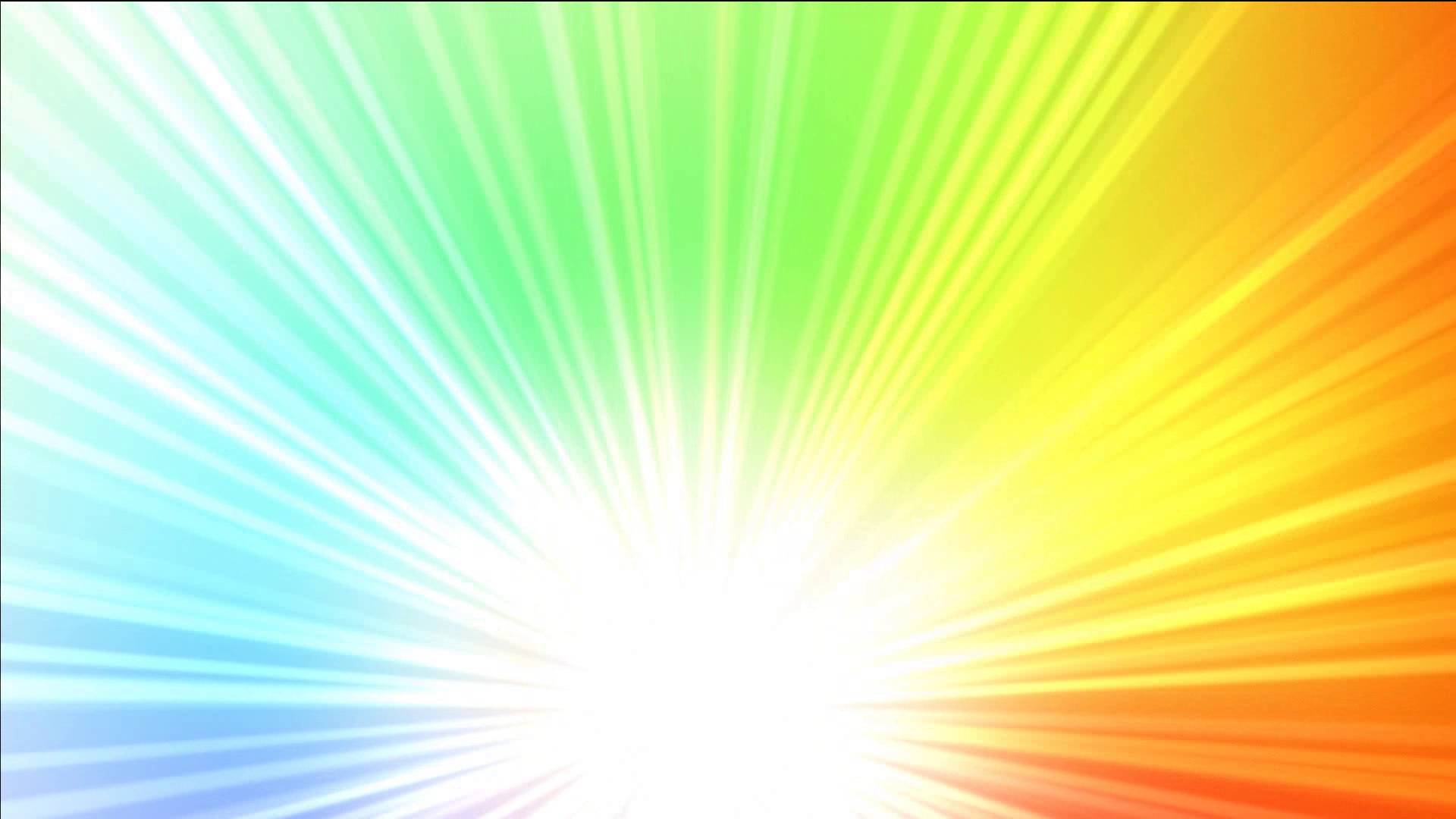 Поделки выполненные с использованием бумажных полосок
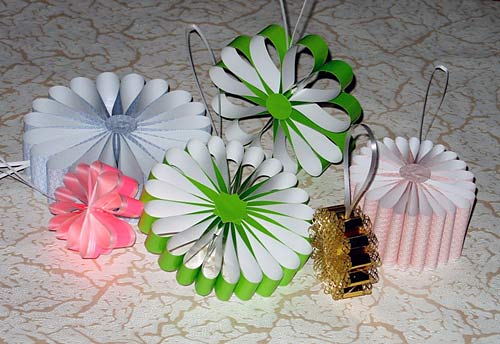 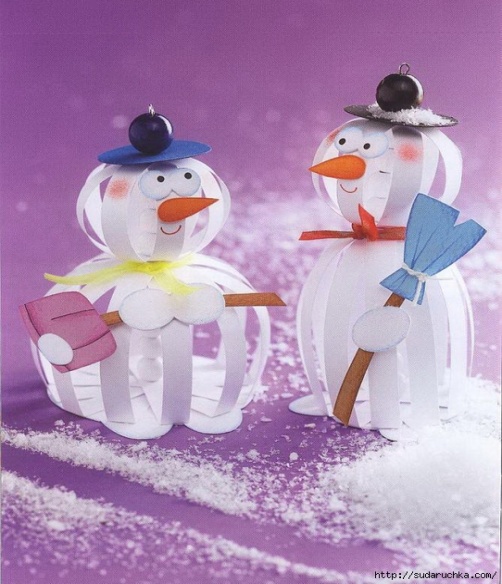 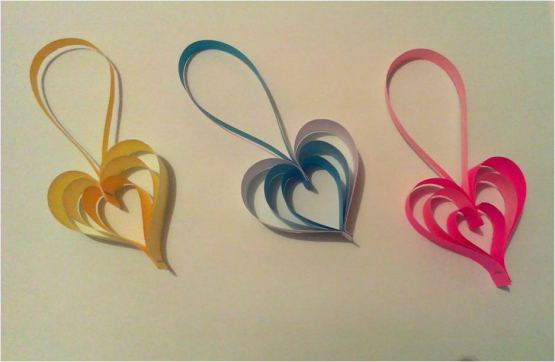 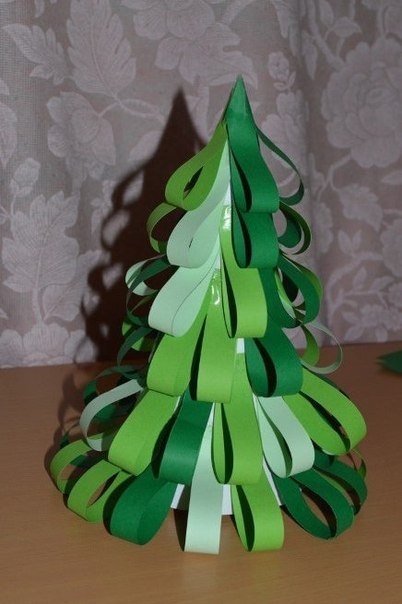 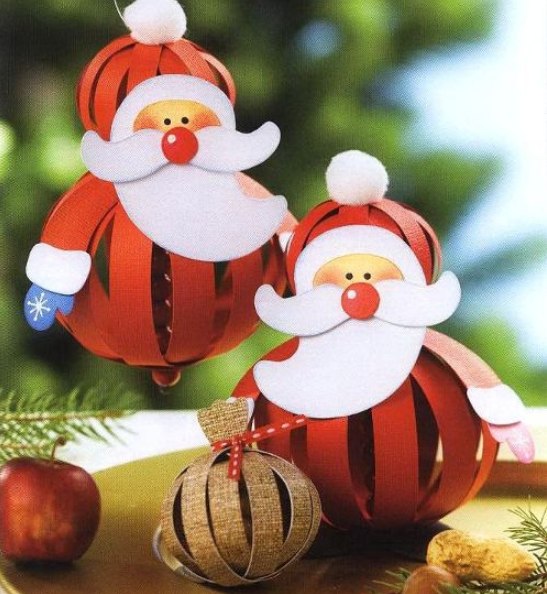 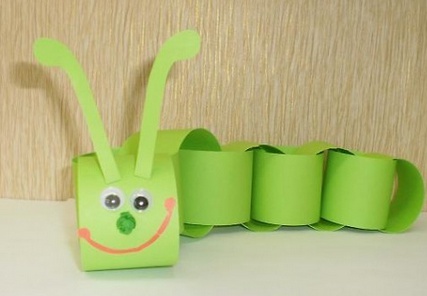 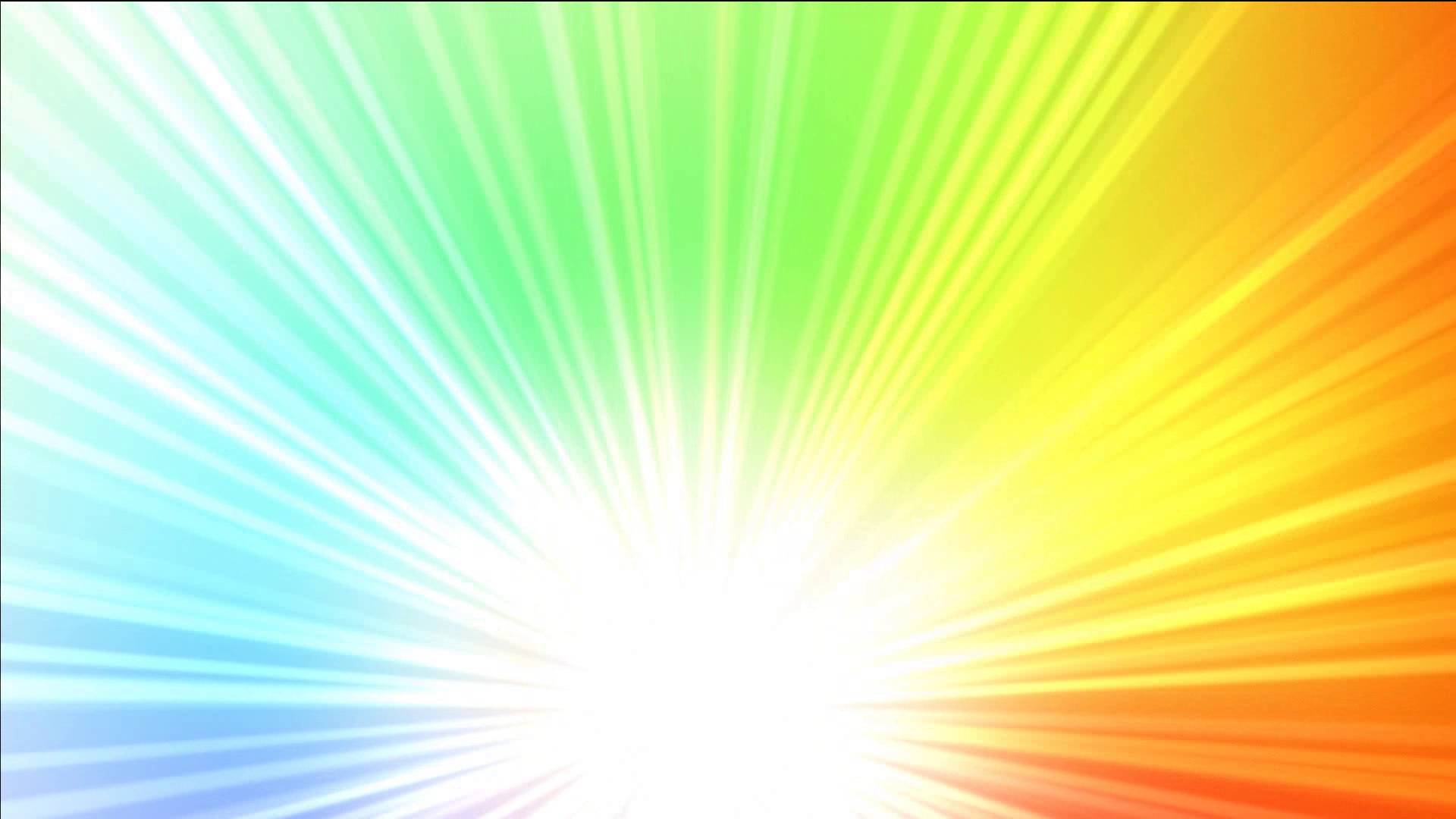 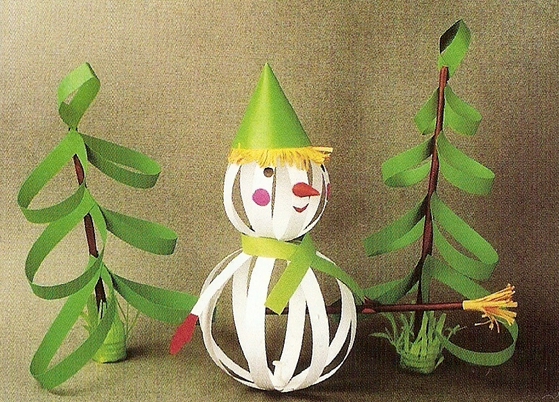 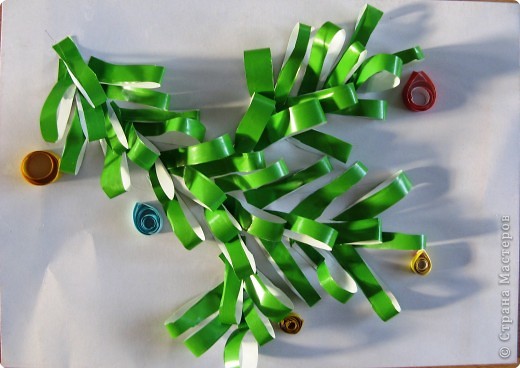 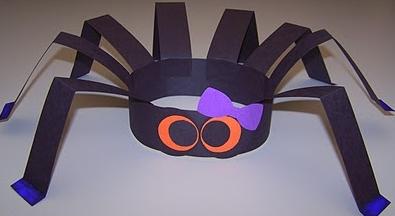 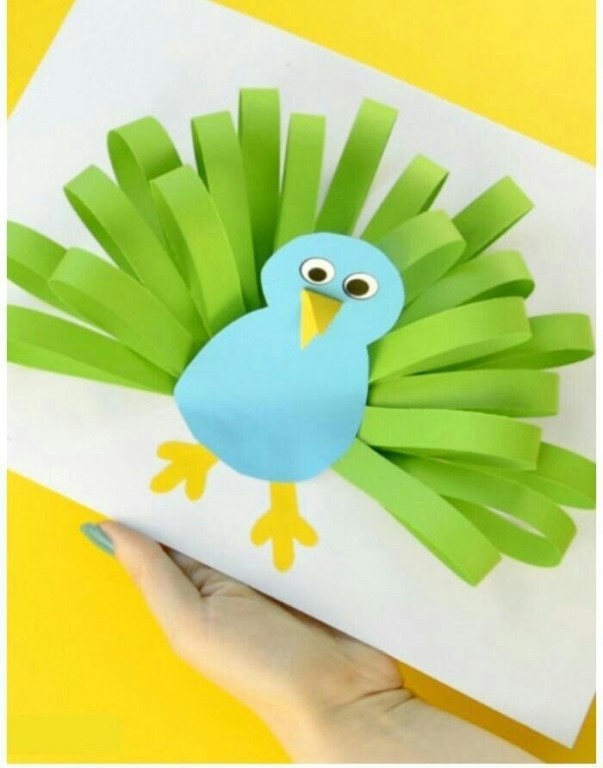 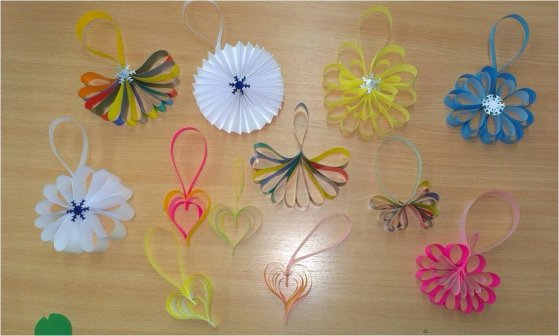 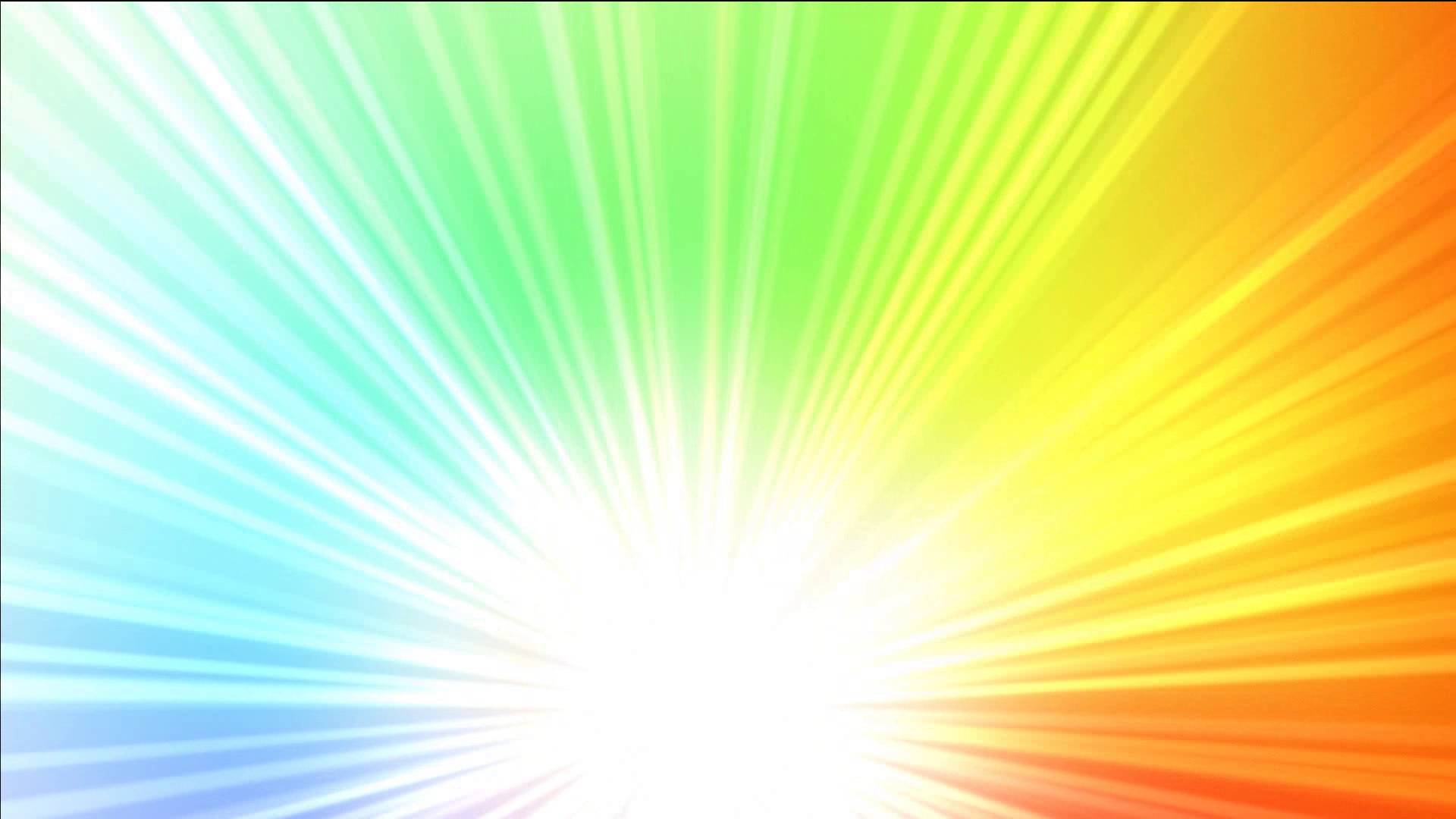 Спасибо за внимание!